INTRODUCTION TO CARDIAC SURGERY & CPR
DR ALLAH NAWAZ
MBBS(K.E),FCPS(PAK)

Consultant general & laparoscopic surgeon
Assistant Professor surgery
TSU  DHQ Hospital (UOS)
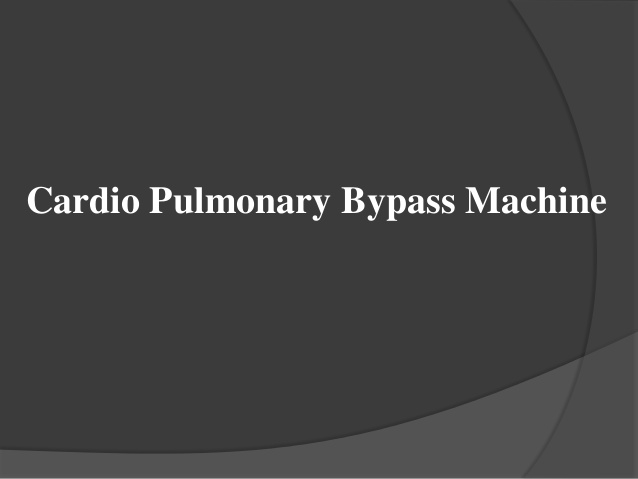 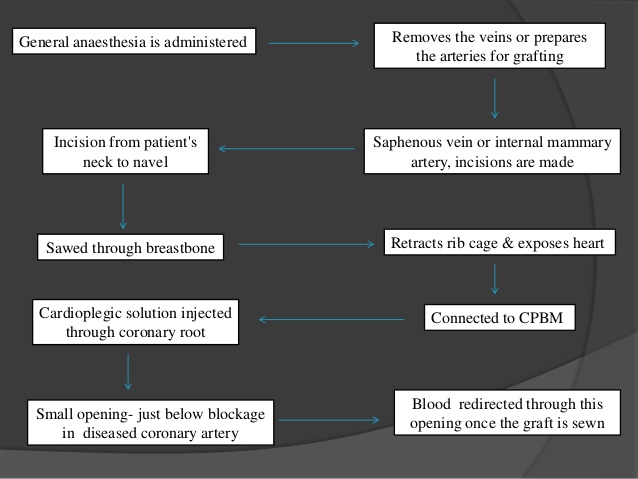 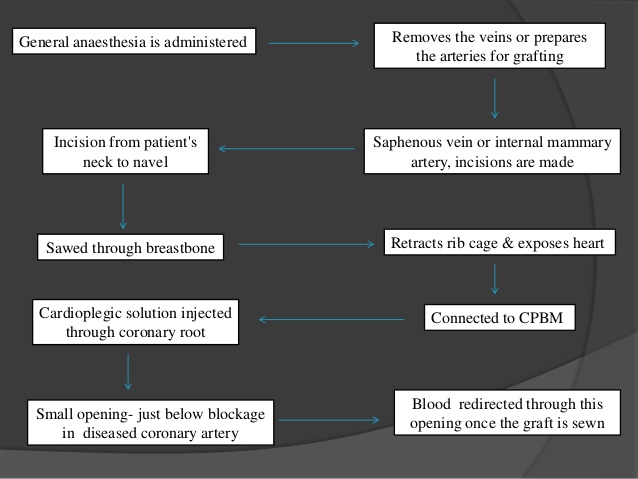 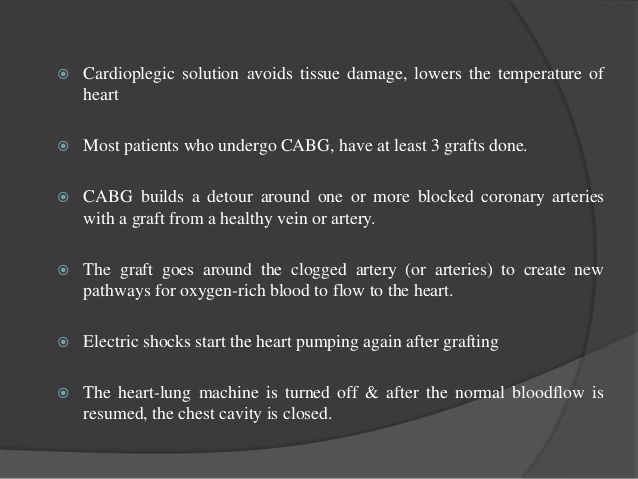 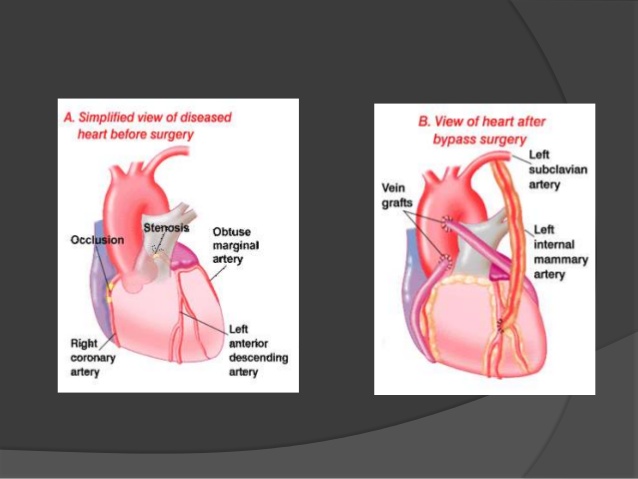 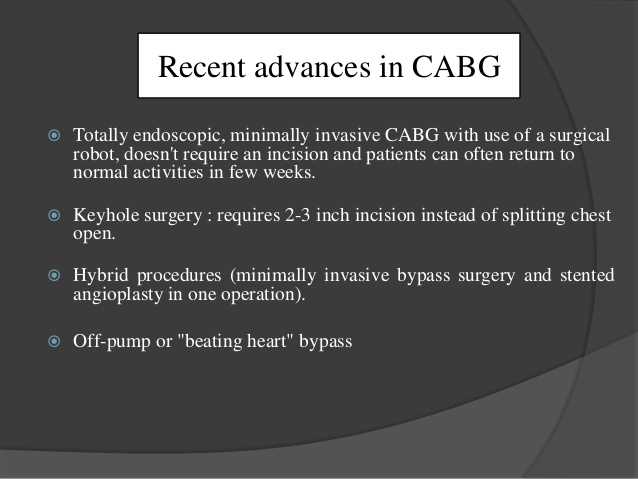 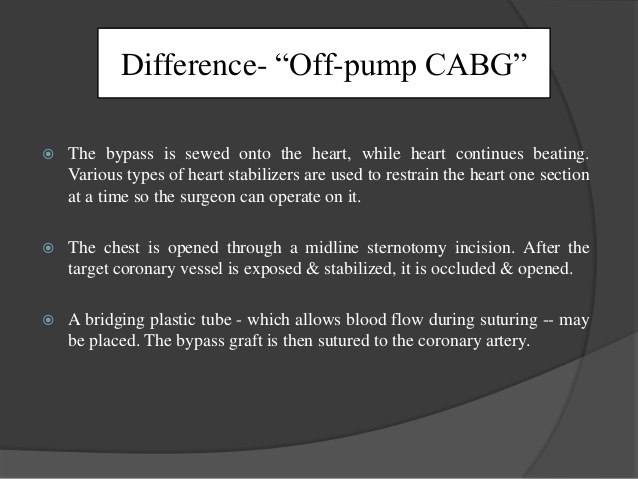 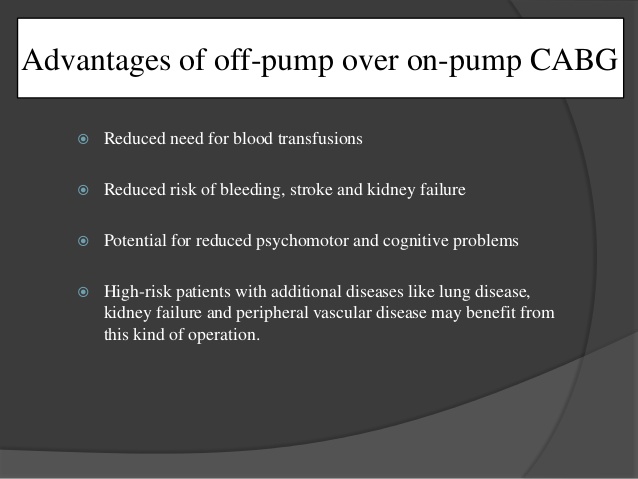 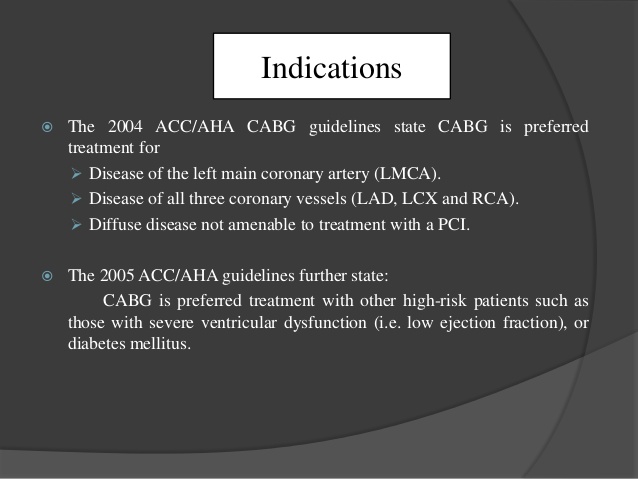 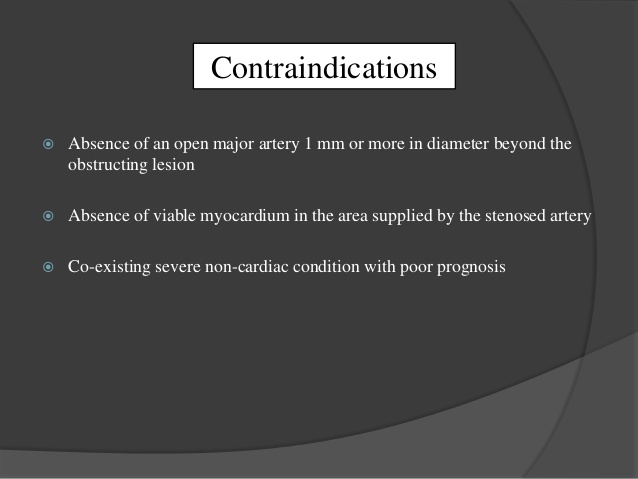 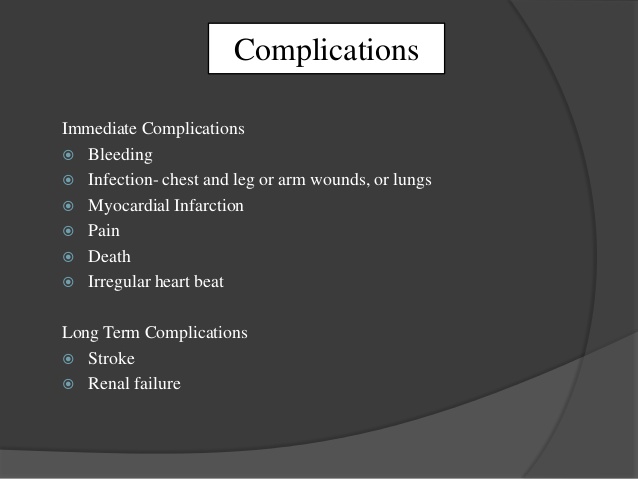 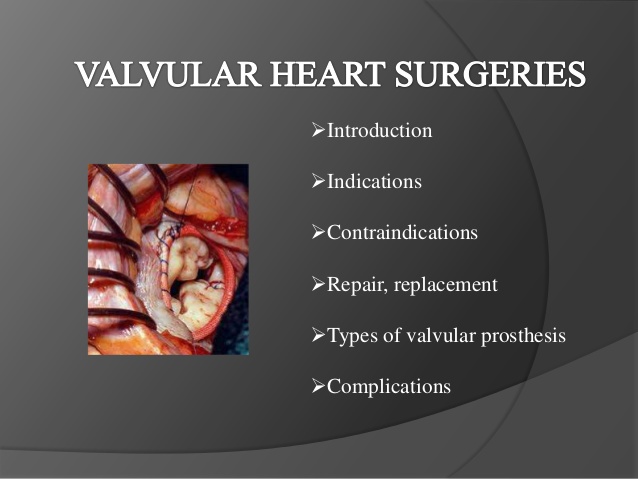 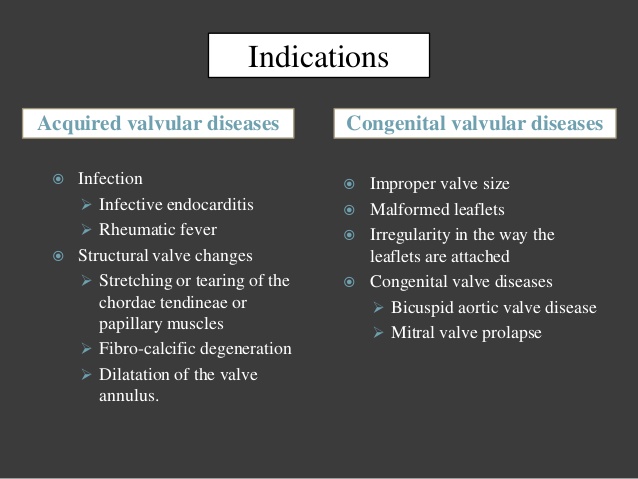 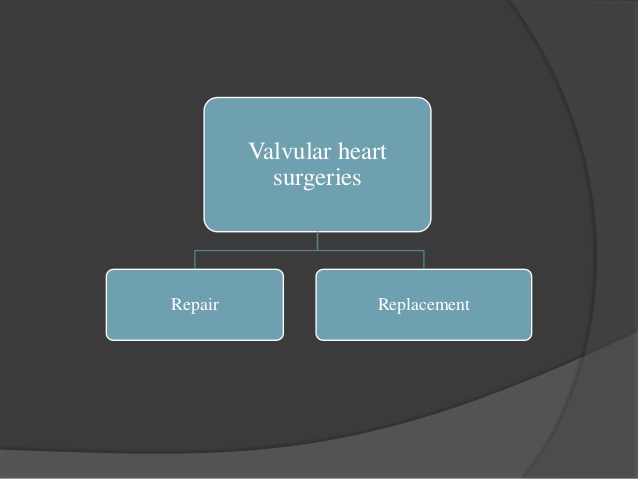 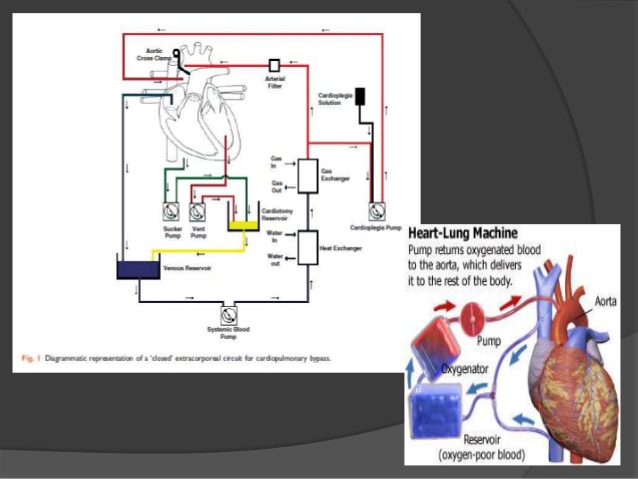 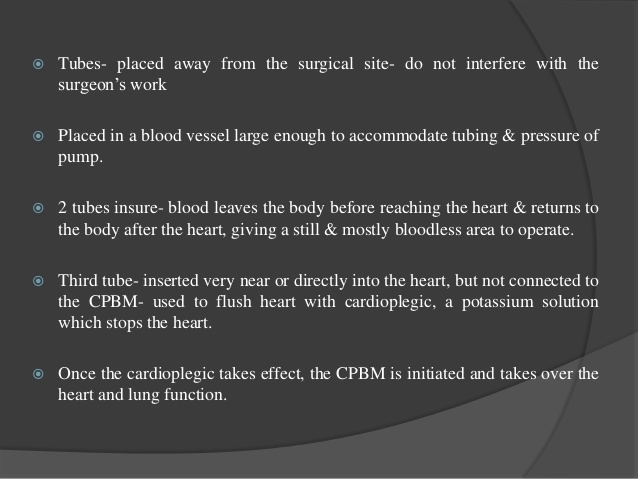 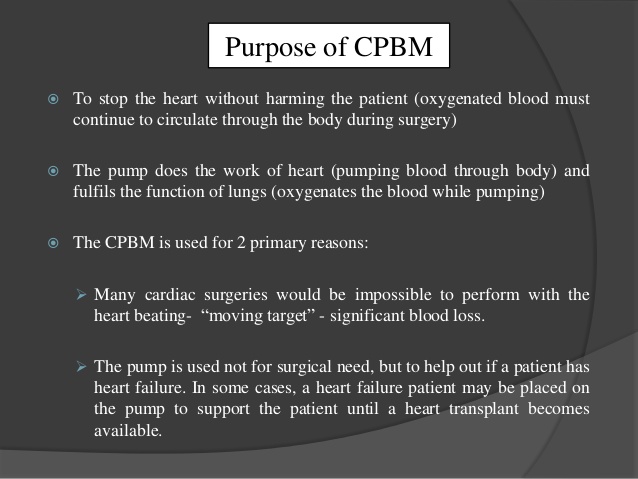 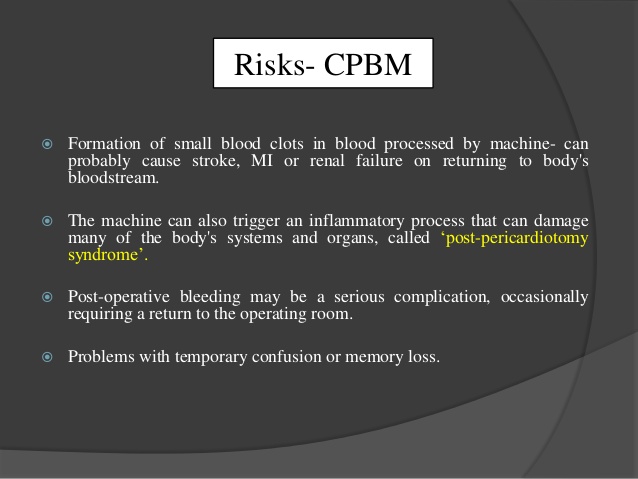 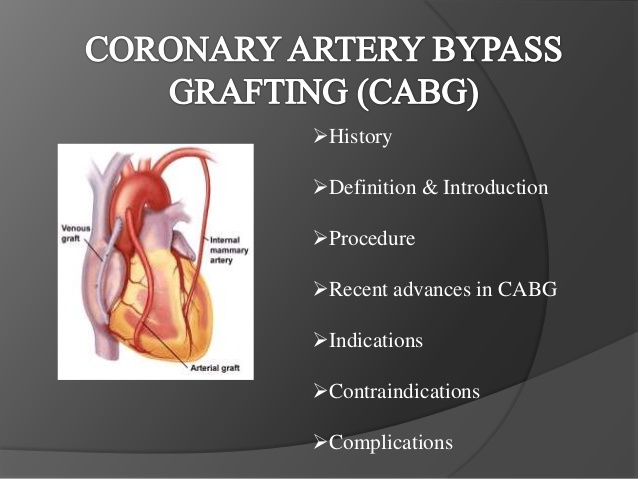 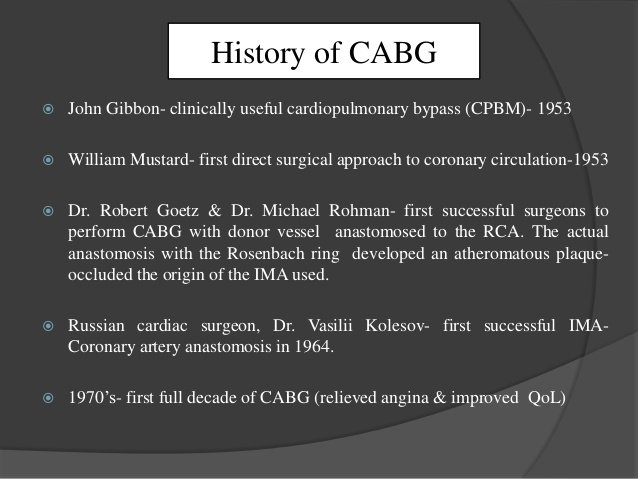 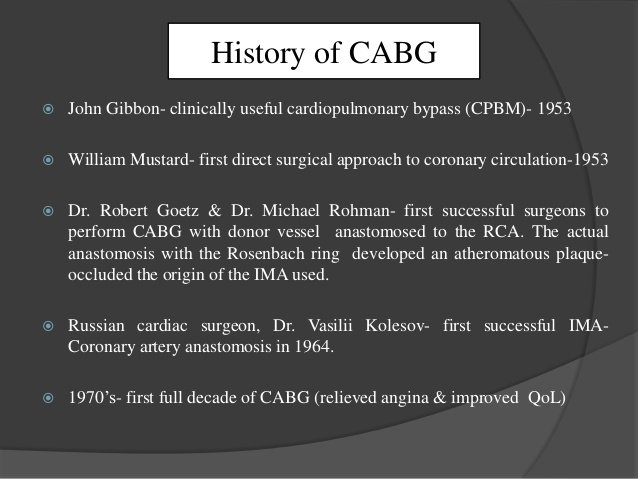 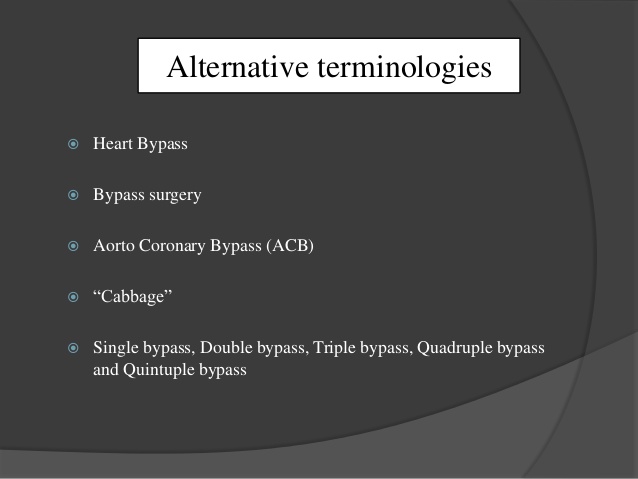 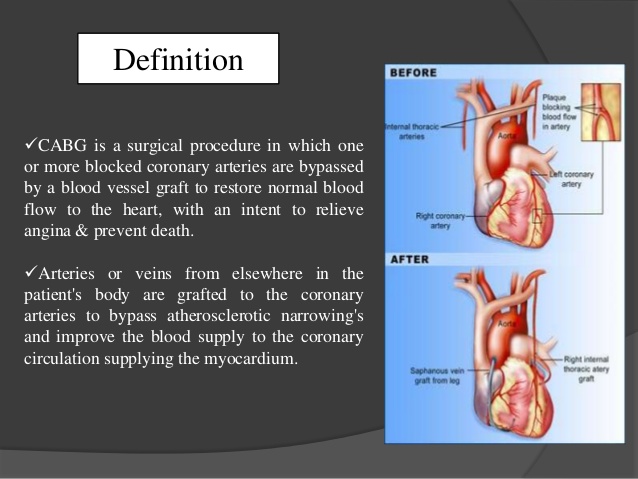 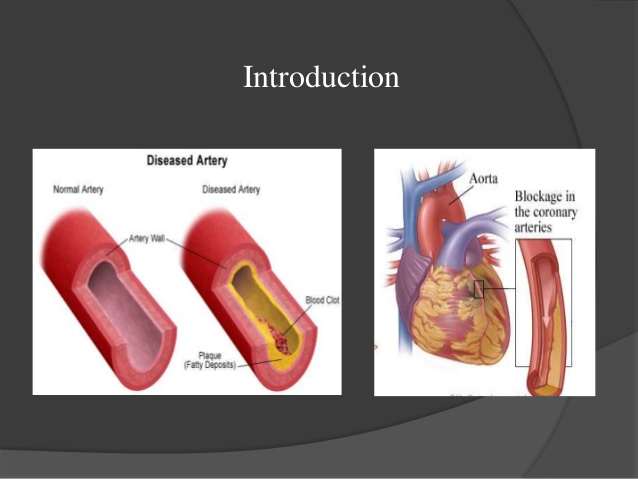 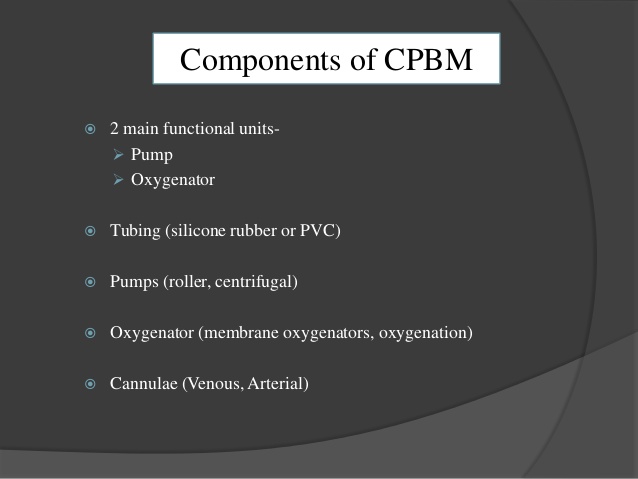 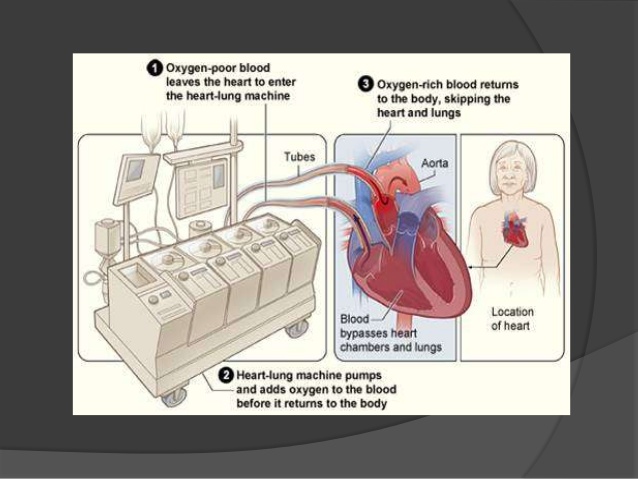 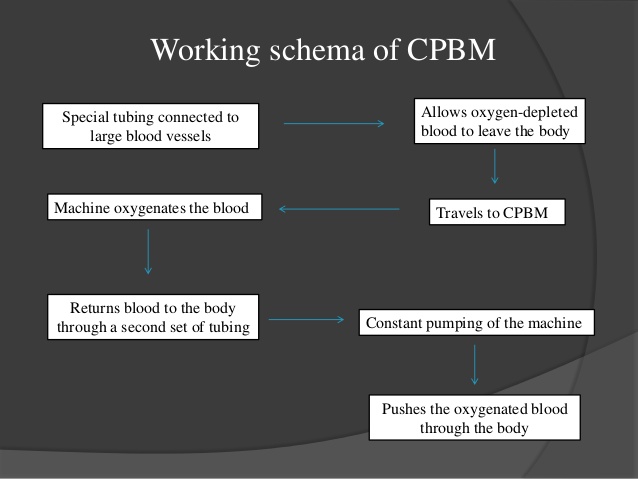 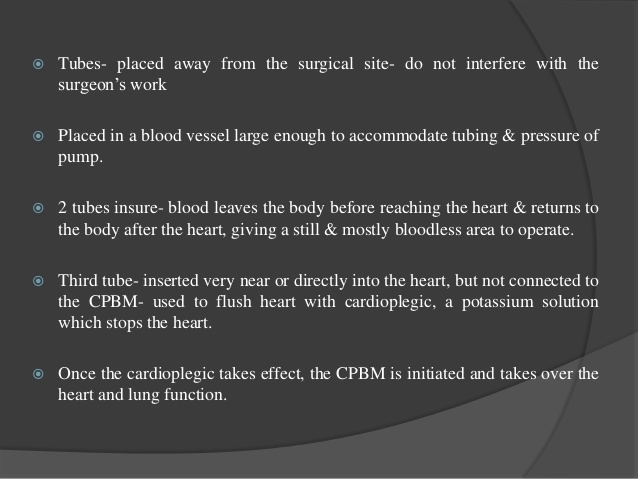 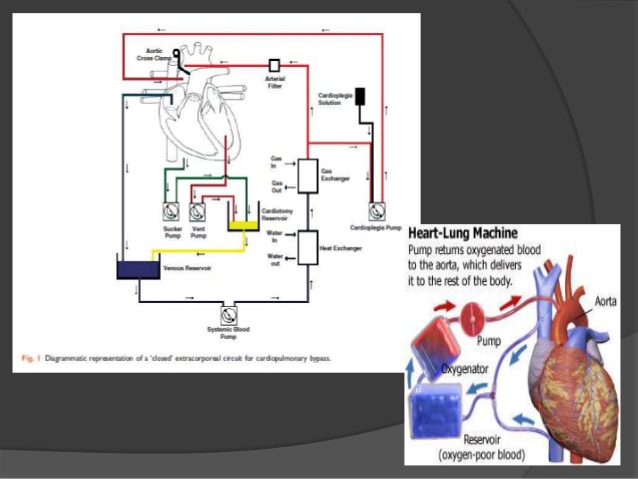 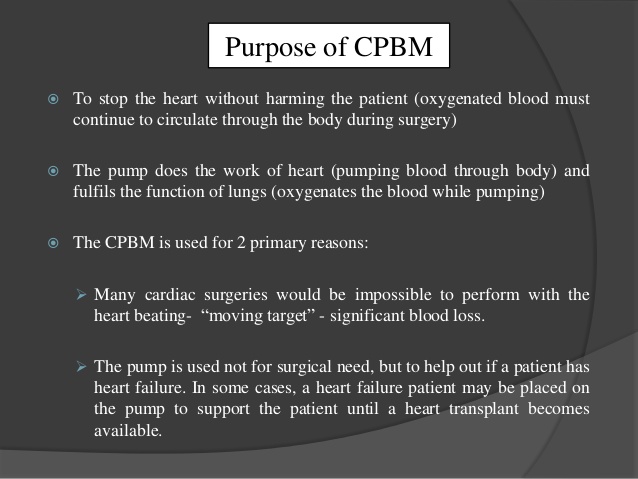 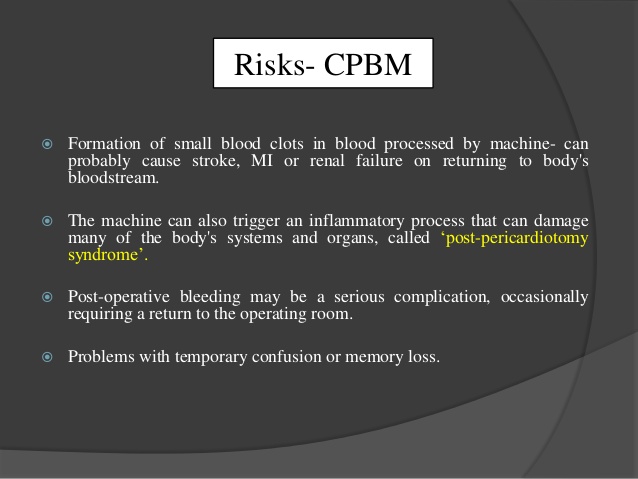 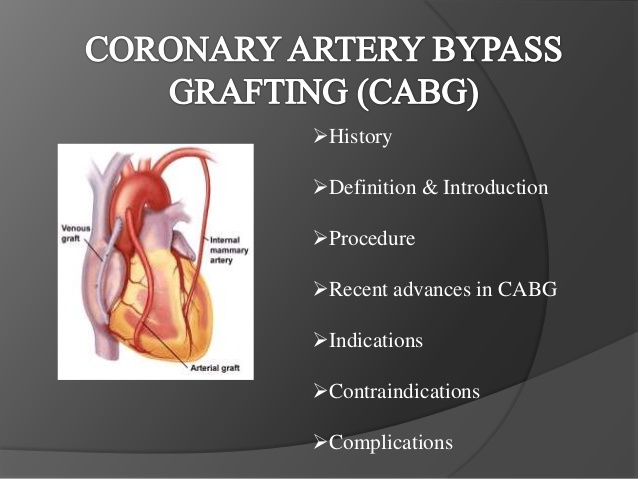 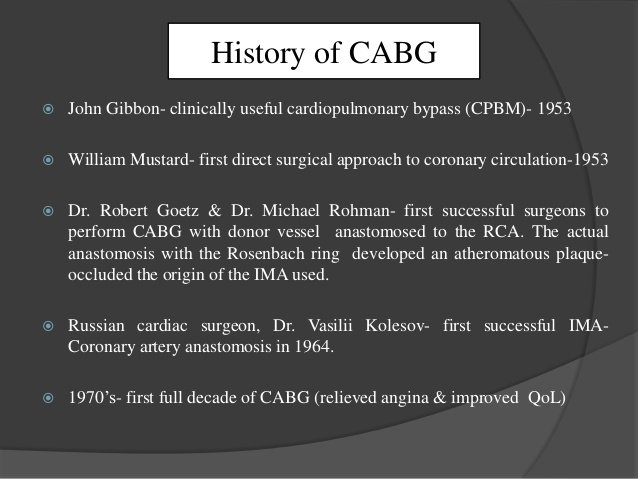 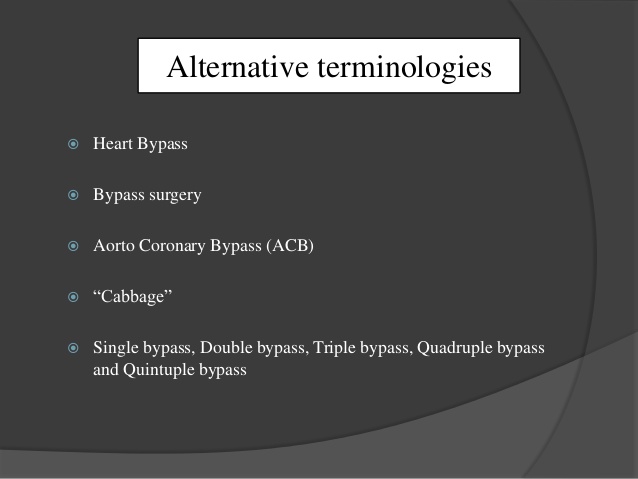 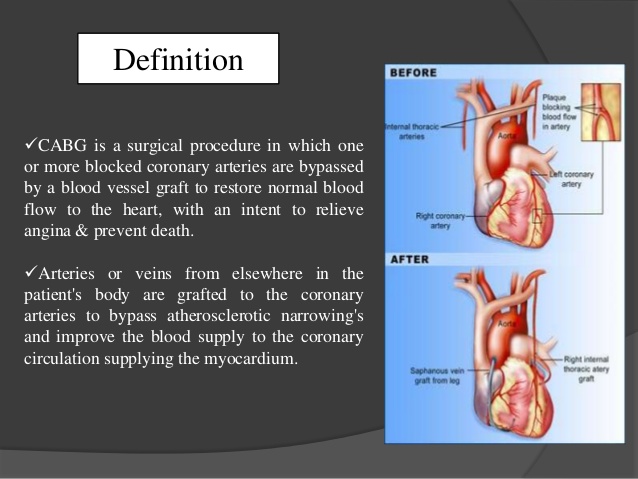 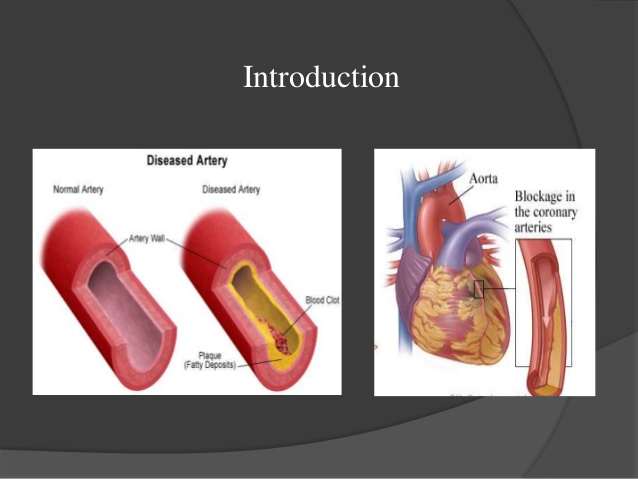 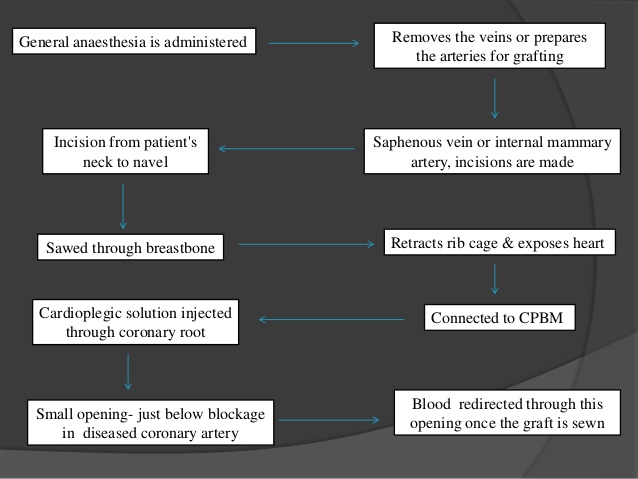 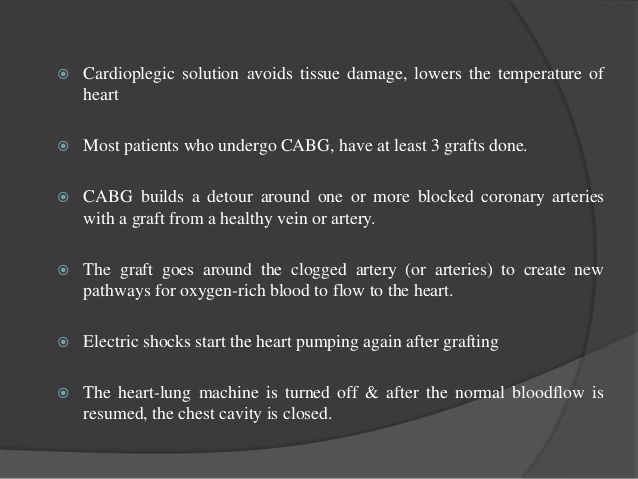 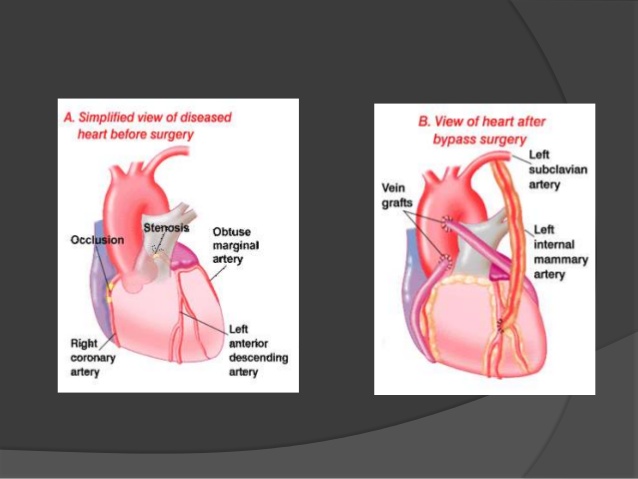 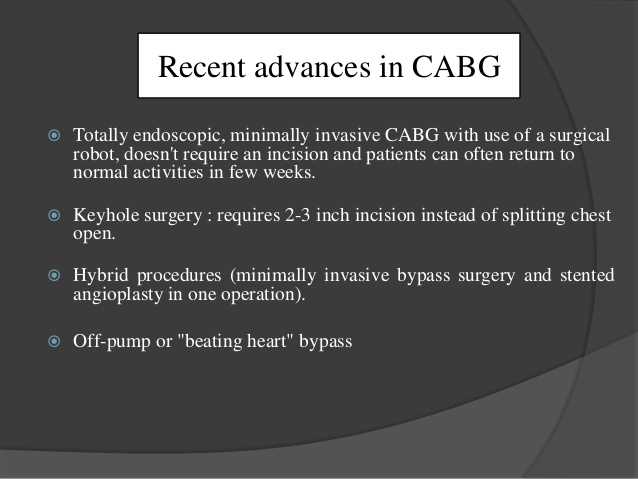 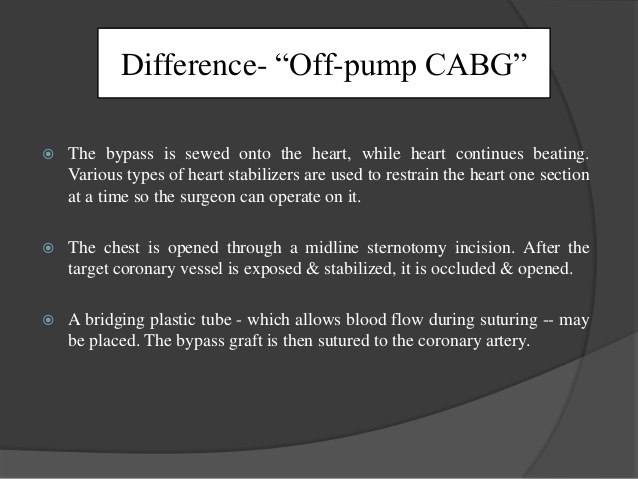 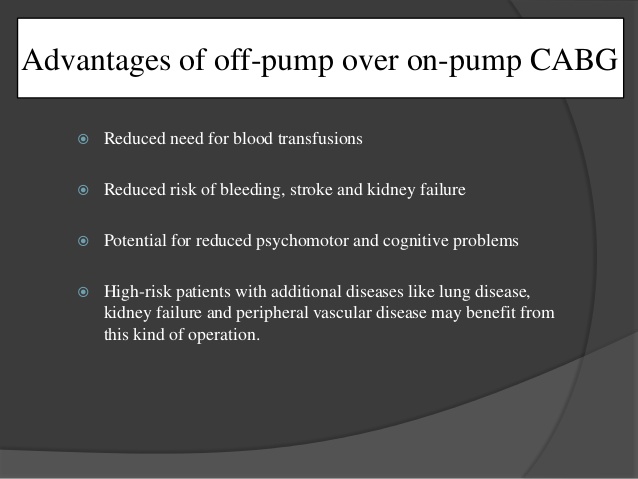 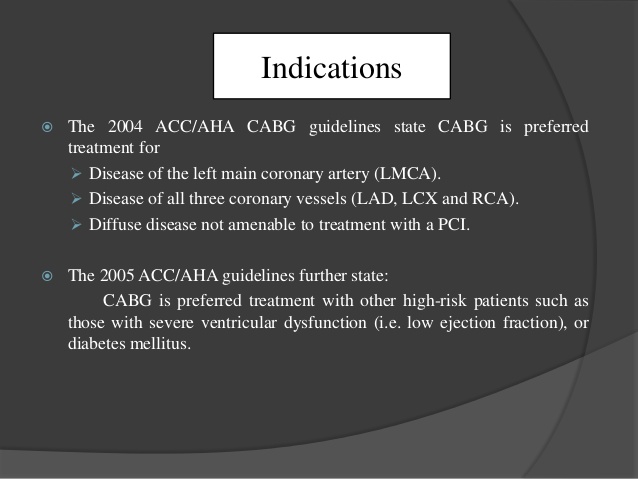 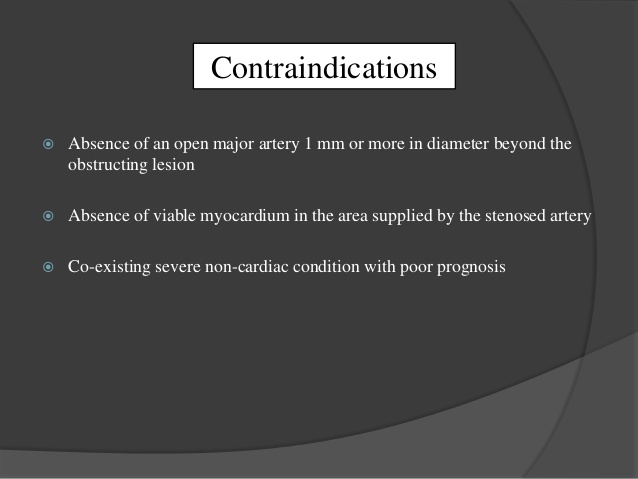 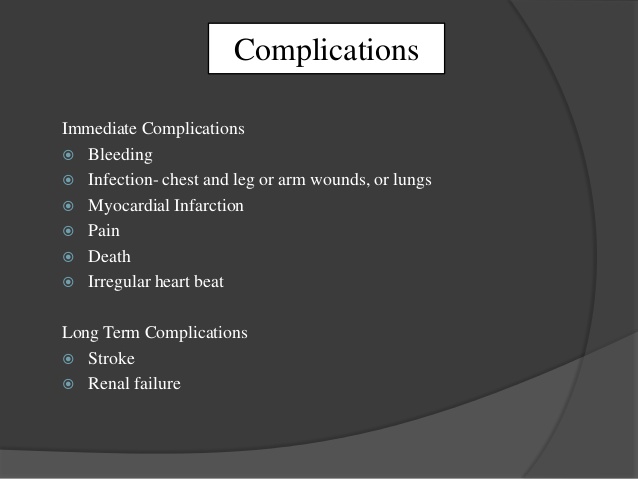 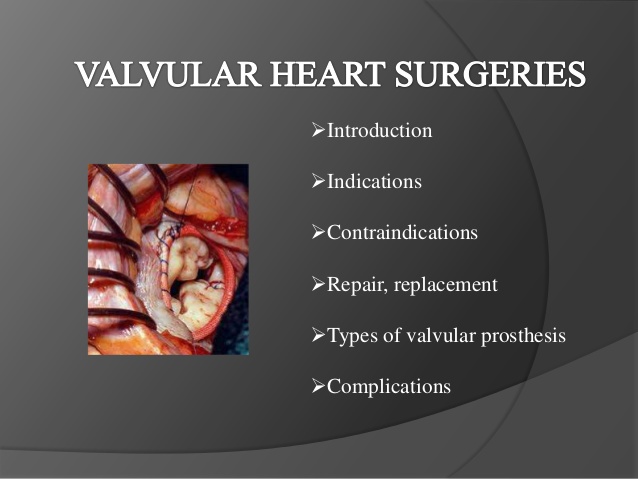 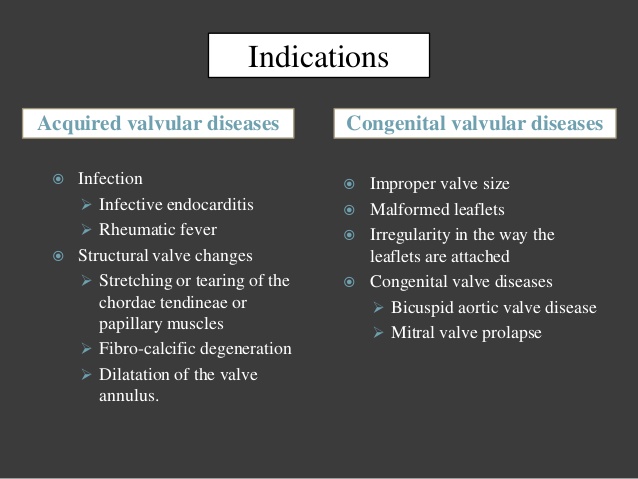 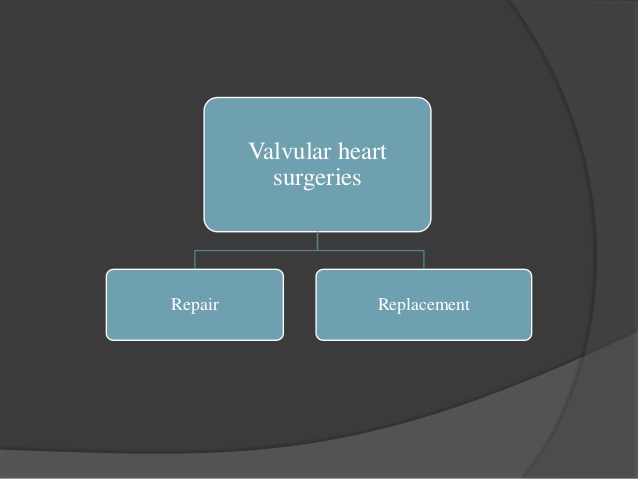 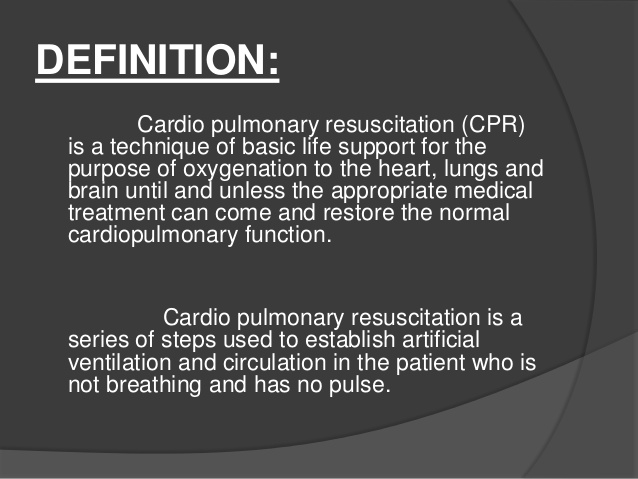 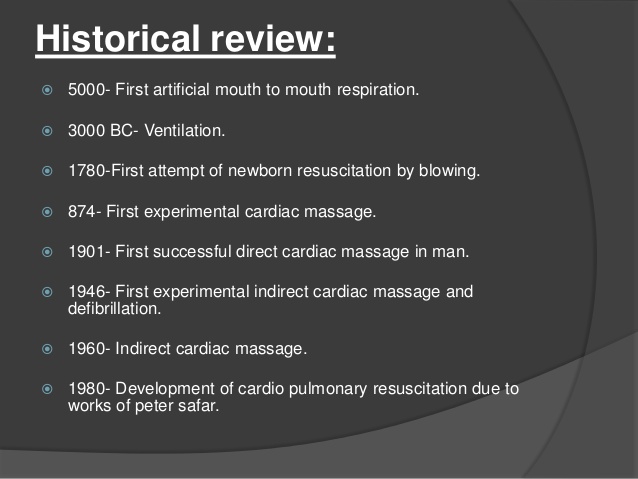 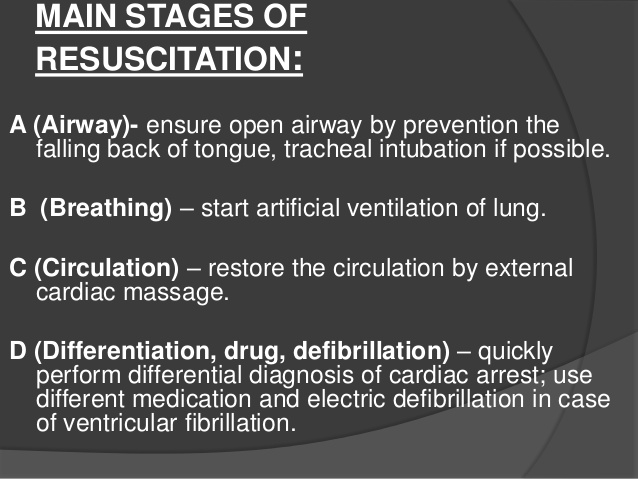 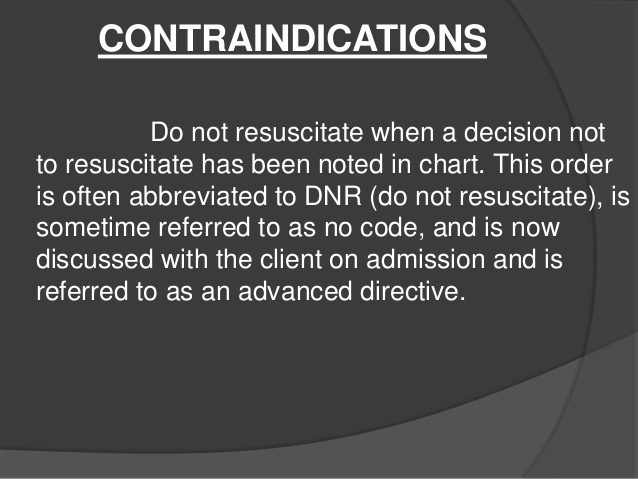 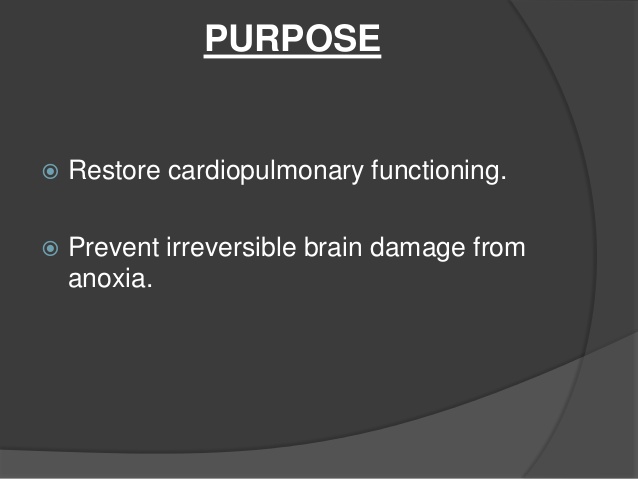 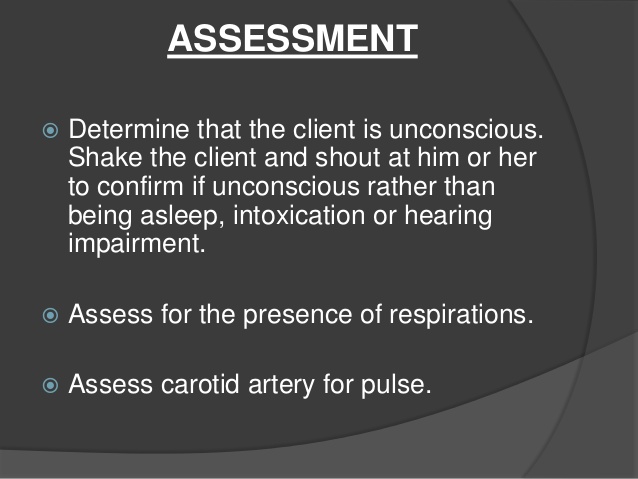 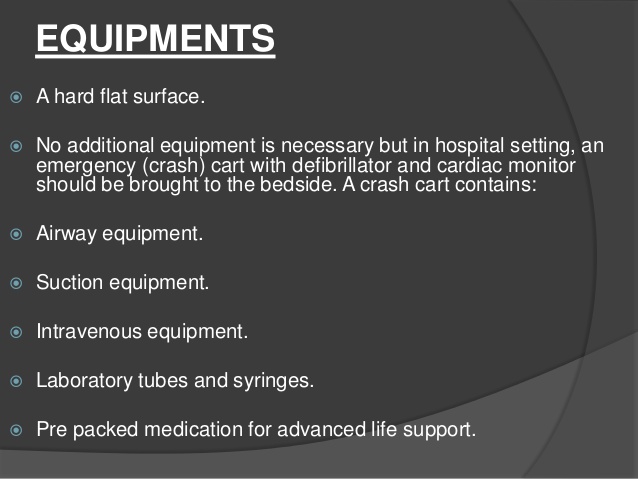 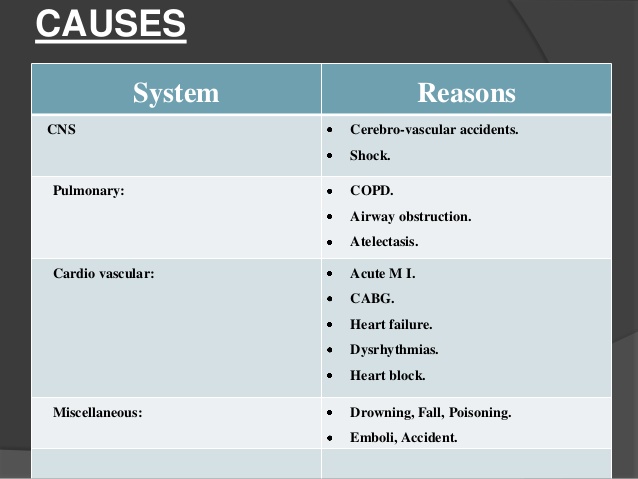 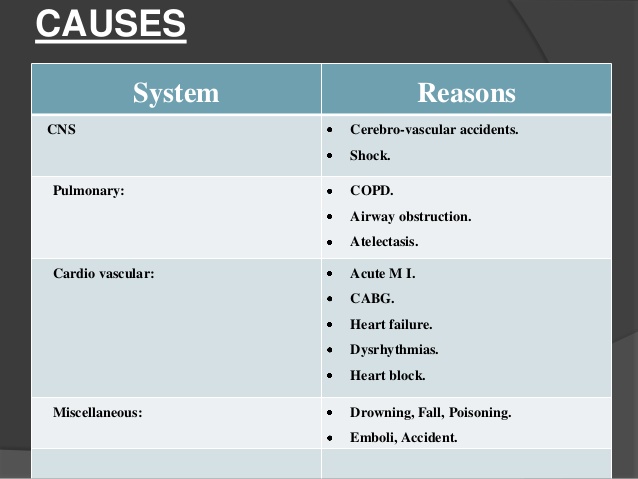 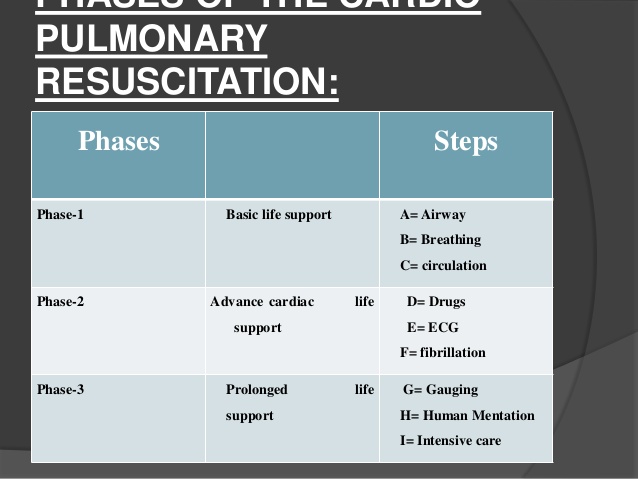 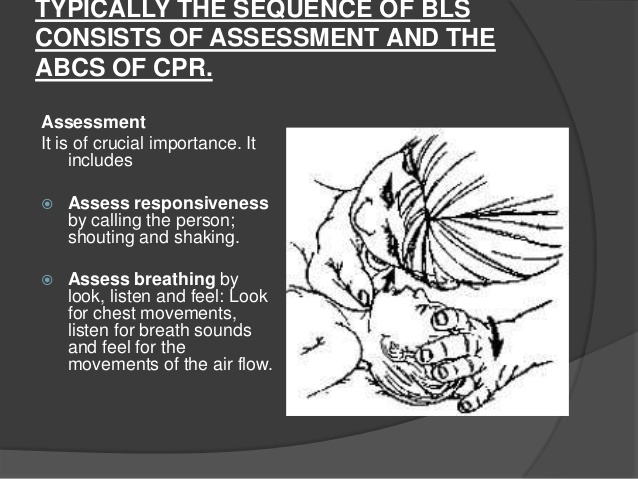 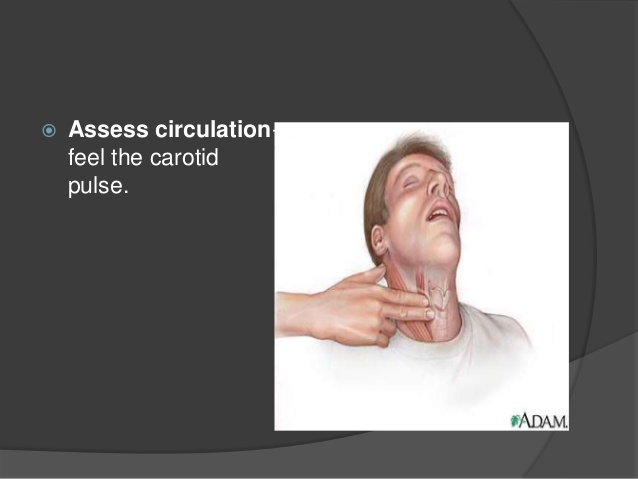 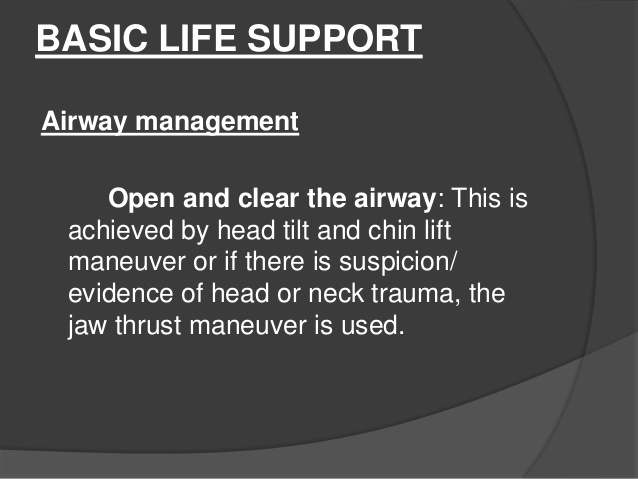 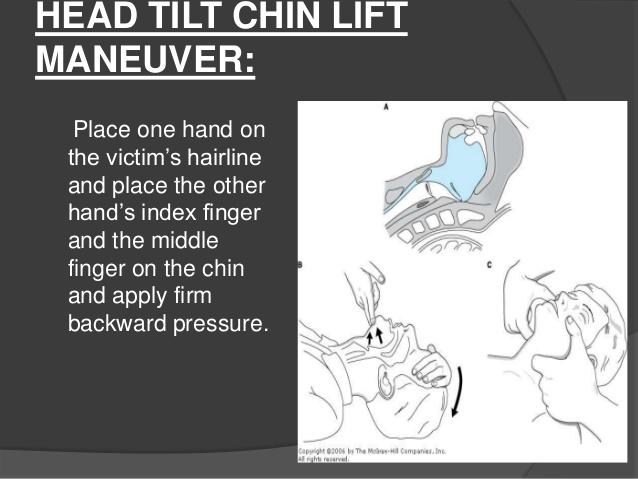 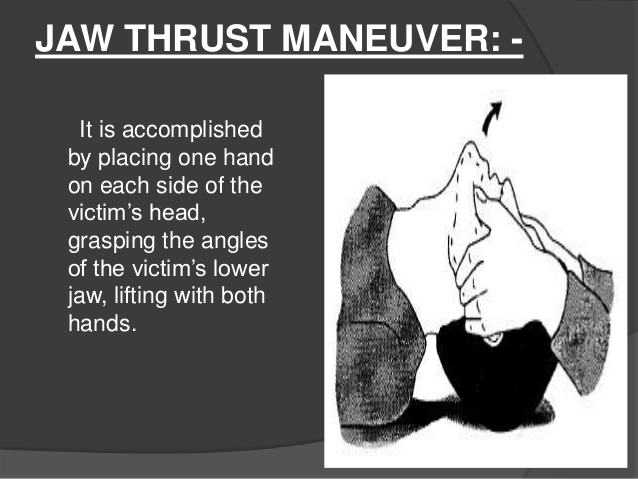 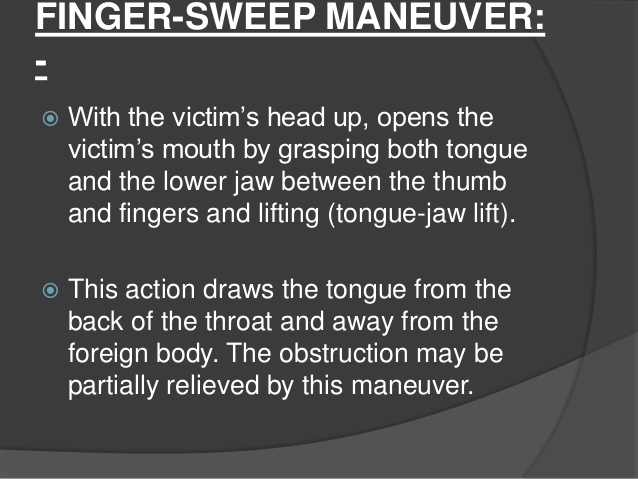 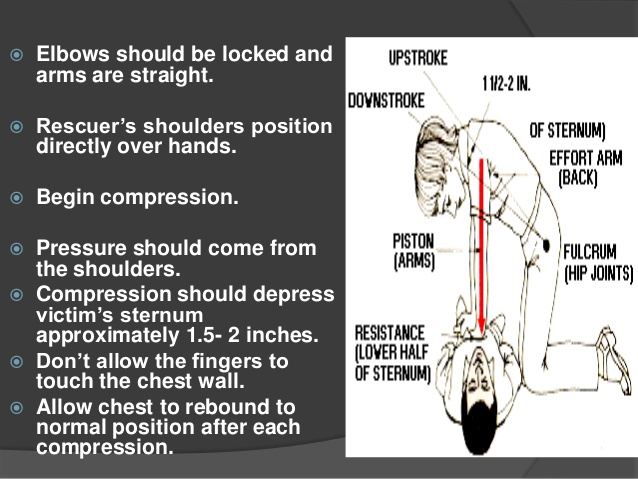 VIDEO OF CPR
THANKS